Embalm Calcpresented by Tuesday Evening Publications
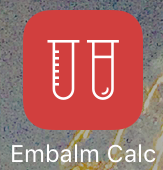 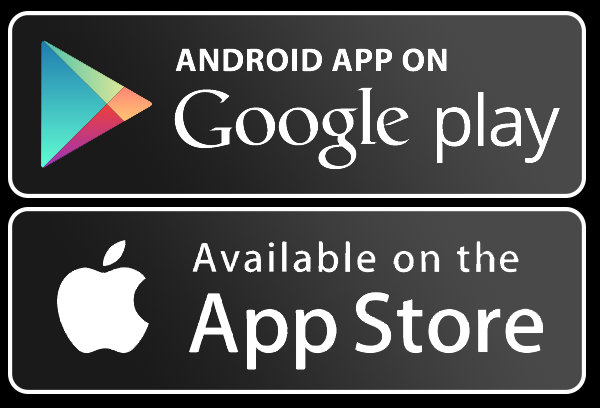 The Formula
C x V= C′ x V′
C= Index 
V= Volume of arterial fluid 
C′= Primary Dilution Factor (%) 
V′= Total volume of solution
Bottle
Tank
The App
Index
Fluid from bottle (oz or mL)
The App
Primary dilution factor (%)
Total Solution in tank  (oz or mL)
The App
Clear individual values
Choose 1 or 2 fluids
Delete numbers
The App
Values Entered
Calculate Answer
The App
Values entered
Check answers
Reference Slide
Standard bottle of embalming fluid= 16oz
1 gallon = 128oz
2 gallon = 256oz
3 gallon = 384oz